El espacio de la lectura y la escritura en la educación preescolar*
Emilia Ferreiro

*En Alfabetización, teoría y práctica
“¿Se debe o no enseñar a leer y escribir en jardín de niños?”
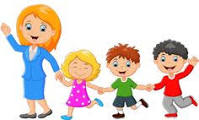 Los niños inician su aprendizaje del sistema de escritura en los más variados contextos.
Los niños urbanos de cinco años generalmente ya saben distinguir entre escribir y dibujar.
La indagación sobre la naturaleza y función de esas marcas empieza en contextos reales, en los que se recibe la más variada información
Los niños trabajan cognitivamente desde muy temprana edad informaciones de distinta procedencia.
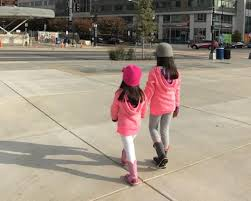 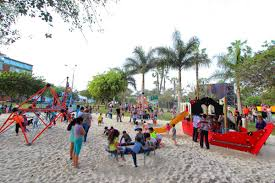 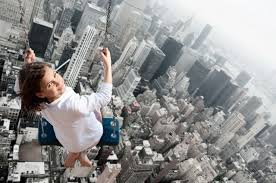 El niño recibe información sobre la función social de la escritura a través de su participación en dichos actos.
Es el tipo de información que ya de  alguna manera poseen los niños de seis años que han tenido adultos alfabetizados a su alrededor.
La “madurez para la lecto-escritura” depender mucho más de las ocasiones sociales de estar en contacto con la lengua escrita que de cualquier otro factor que se invoque.
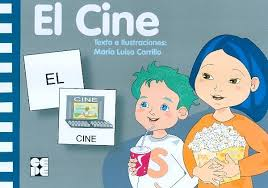 Hay que preocuparse por 
 
DAR A LOS NIÑOS OCASIONES DE APRENDER